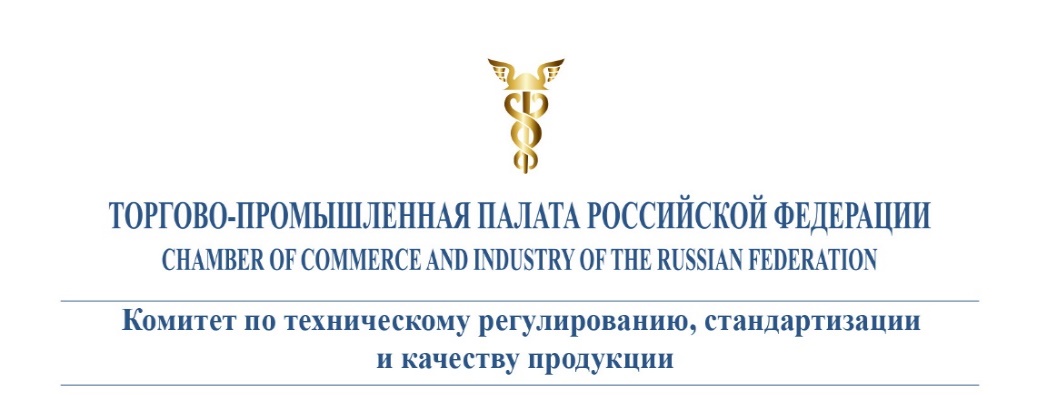 О направлениях развития стандартизации в Российской Федерации на период до 2027 года
Председатель Комитета ТПП РФ по техническому регулированию, стандартизации и качеству продукции,
Член Общественного совета при Росстандарте,
Член Совета по стандартизации при Росстандарте

С.В.Пугачев
Предложения Совета по стандартизации при Росстандарте
по мероприятиям по повышению эффективности существующих форм государственно-частного партнерства в области стандартизации,
 подготовленные на основе материалов  анкетирования членов Совета и иных референтных групп (пункт 2 раздела II протокола заседания Совета от 20.12.2017 № АА-28пр) 
24 комплексных предложения организаций охватывают основные направления обеспечения и развития системы стандартизации в Российской Федерации, стимулирования участия в работах по стандартизации предприятий и организаций:
Законодательный и нормативно-правовой блок (162-ФЗ (СТО), 44-ФЗ, 223-ФЗ)
Применение стандартов при закупках и оценке соответствия (разъяснения и методические рекомендации)
Методология стандартизации (основополагающие стандарты: ГОСТ Р 1.1 (ТК), ГОСТ Р 1.2 (СТО), экспертиза ТУ…)
Привлечение промышленности (методические рекомендации, разъяснения, затраты…)
Помощь ТК (получение стандартов, алгоритмы действий… )
Решение Общественного совета при Росстандарте
(протокол от 29.06.2018 № 4)
2.4. Учесть предложения членов Общественного совета и Комиссии по стандартизации Общественного совета и рекомендовать Росстандарту в части реформирования деятельности и созданию единой национальной структуры по стандартизации: 
2.4.1. 	Предусмотреть разработку плана мероприятий по созданию единого Национального института стандартизации, включающего:
целевые показатели;
финансовое обоснование деятельности;
законодательные и нормативно-правовые аспекты обеспечения деятельности Национального института стандартизации, предусматривающие участие государства и вовлечение (стимулирование) промышленности в работы по стандартизации, привлечению к координации деятельности Национального института стандартизации, вопросы интеллектуальной собственности на документы по стандартизации;
организационные вопросы поэтапной реорганизации;
обеспечение направлений деятельности Национального института стандартизации, в том числе по подготовке кадров и профессиональному образованию в сфере стандартизации. 
2.4.2. Включить соответствующие положения (цели и планируемые результаты) по созданию Национального института стандартизации в разрабатываемую Концепцию развития национальной системы стандартизации на период до 2030 года. 
2.4.3. Направить членам Общественного совета в сентябре-октябре 2018 года проект плана мероприятий по реформированию деятельности институтов стандартизации и созданию Национального института стандартизации для предложений и дополнений.
Замечания (предложения) по проекту Концепции
Приведен краткий анализ результатов реализации двух предыдущих Концепций развития НСС (2006 и 2012 годов), частично обозначены вызовы и проблемы

В качестве вызовов необходимо рассмотреть: обеспечение Цифровой экономики РФ, в т.ч. создания единой информационной среды проектирования, подготовки производства, управления объектами, процессами, изделиями, рынками; интеграции информационных систем; переход к шестому технологическому укладу и т.д.

Должны быть сформированы основные цели  (целевые показатели) на период до 2027 года, которые должны быть достигнуты в результате реализации Концепции, а не повторяться законодательно установленные цели стандартизации

Отсутствует анализ соответствия существующей НСС новым вызовам, основные проблемы в области стандартизации, мешающие достижению заявленных целей. В том числе – общий критический анализ нормативно-правовой базы стандартизации и основополагающих стандартов ( в т.ч. ГОСТ Р 1.1), процедур стандартизации
Замечания (предложения) по проекту Концепции
В качестве основных целей необходимо рассмотреть: повышение роли стандартизации в качестве одного из базовых инструментов достижения стратегических целей государства; обеспечение глобальной применимости стандартов в экономике и социальной сфере, введение оценки экономической эффективности стандартизации на уровне экономики страны, отрасли и предприятий и т.д. 

Задача перевода стандартов в машиночитаемый формат должны быть поставлена комплексно: начиная с момента формирования первой редакции проекта стандарта и на всех последующих этапах жизненного цикла документа (разработка, экспертиза, регистрация, хранение, актуализация, депозитарное хранение, архивное хранение); перевод всех документов Федерального информационного фонда стандартов и Федерального информационного фонда технических регламентов и стандартов и Фонда документов по стандартизации оборонной продукции в машиночитаемый формат; формирование библиографических записей о таких документах в информационных системах фондов и подключение документов к данным библиографическим записям, взаимодействие ИС фонда с внешними ИС
Замечания (предложения) по проекту Концепции
Комплексные предложения по усилению роли промышленности и бизнеса в национальной стандартизации

Меры по оптимизации организационной структуры НСС, в т.ч. - место и роль одобренного Правительством РФ Национального института стандартизации, новые подходы по управлению сложившейся громоздкой системой стандартизации с большим количеством участников выполнения работ и технических комитетов по стандартизации

Раздел по реализации Концепции должен быть принципиально переработан и конкретизирован с привлечением на этом этапе всех заинтересованных участников работ по стандартизации и указанием необходимых ресурсов для реализации ее задач, этапов, сроков и индикаторов их достижения
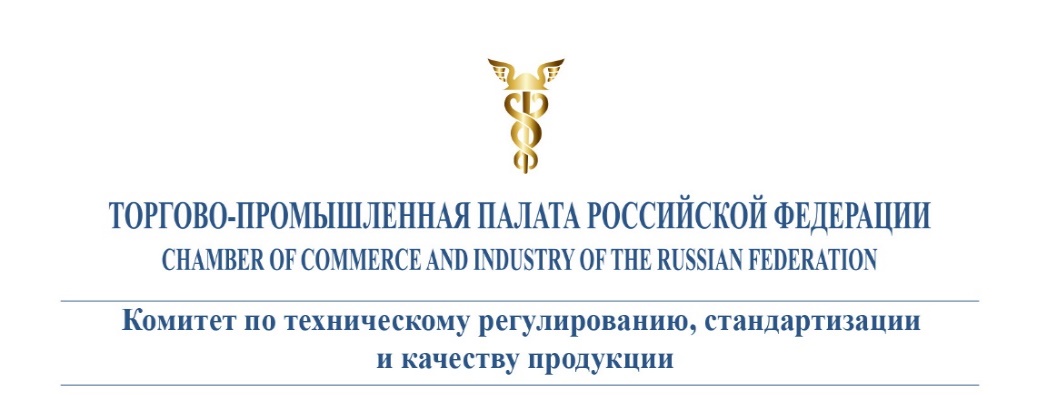 Благодарю за внимание!